GemeentehuisSint-Pieters-Leeuw
Toelichting gemeenteraadscommissie 15/09/2022
1
16 september 2022
DOEL RENOVATIE
GEBOUW STELT ZICH TEN DIENSTE VAN HAAR GEBRUIKERS

GEBRUIKERS = BEZOEKERS + PERSONEEL

2-LEDIG DOEL:

BEZOEKERS: LEESBAARHEID

PERSONEEL: AANGENAME WERKPLEK
2
1. LEESBAARHEID
DUIDELIJKE SCHEIDING PUBLIEKE EN INTERNE FLOWS      HELDER CIRCULATIEPATROON

HERVERDELING PUBLIEKE EN PRIVATE ZONES

LOOK&FEEL: LICHT GEHEEL MET EENVOUDIGE ACCENTEN EN WARME MATERIALEN
3
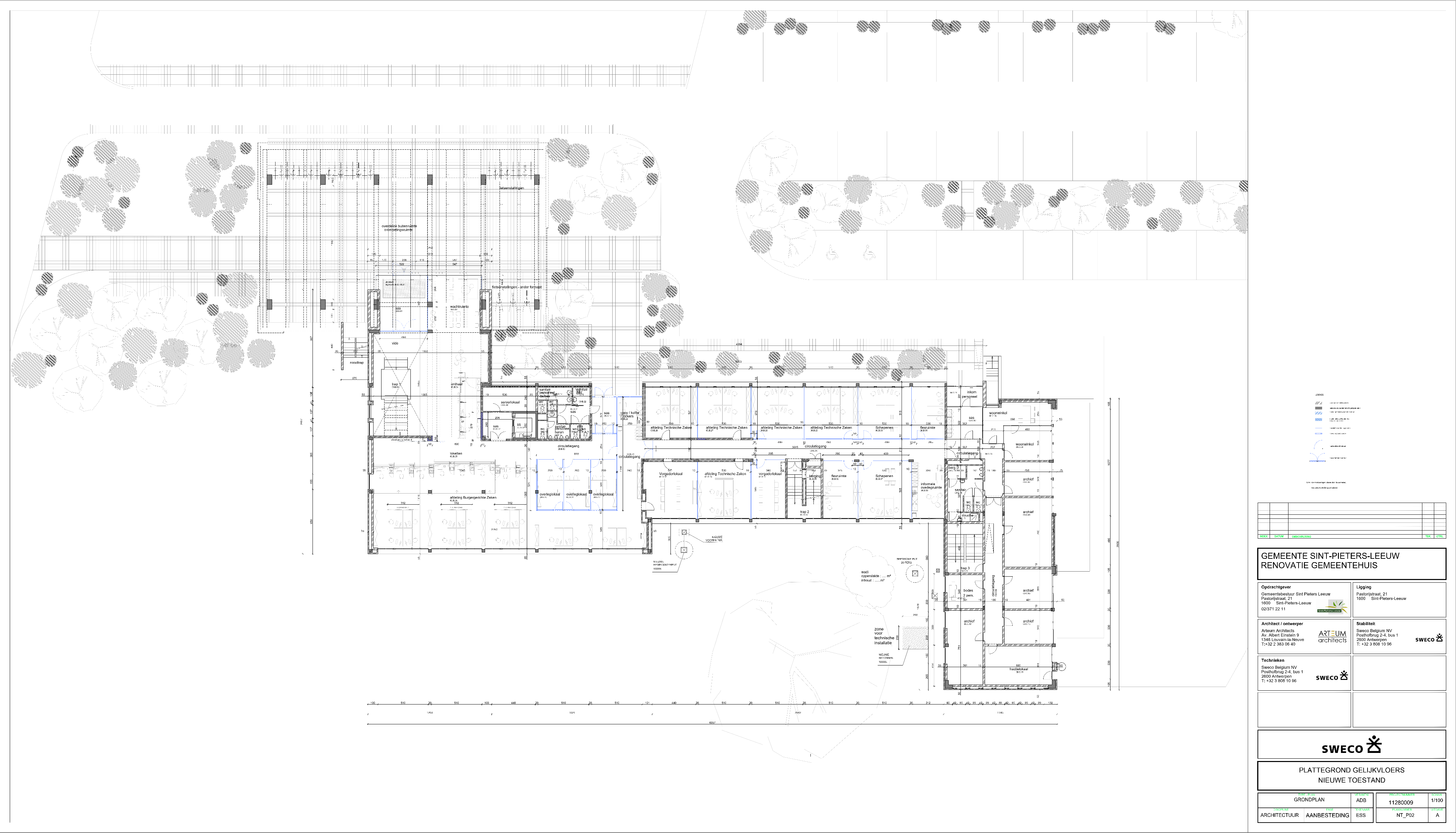 publiek
intern
HELDER CIRCULATIEPATROONPLAN GELIJKVLOERS
4
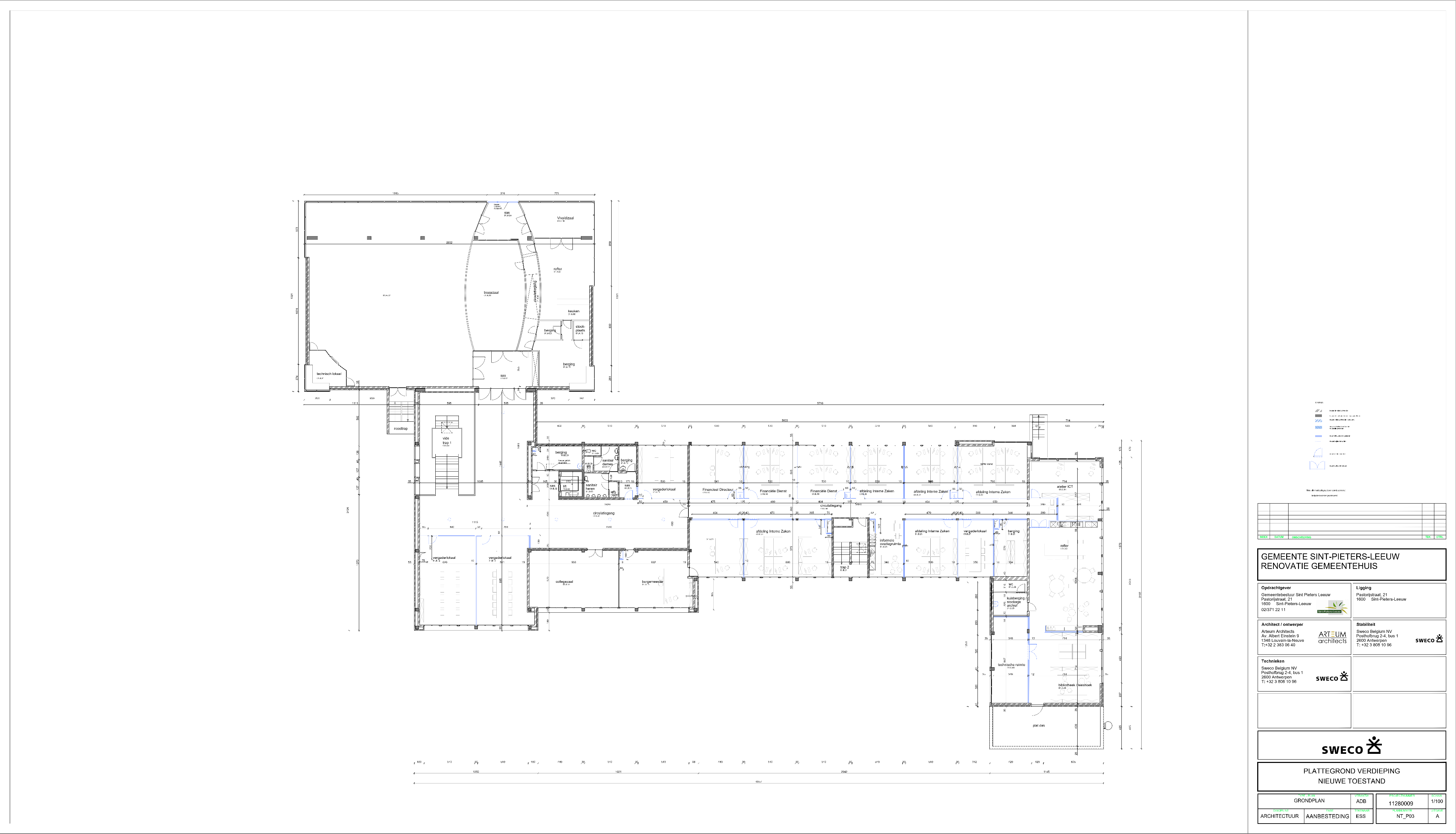 publiek
intern
HELDER CIRCULATIEPATROONPLAN VERDIEPING
5
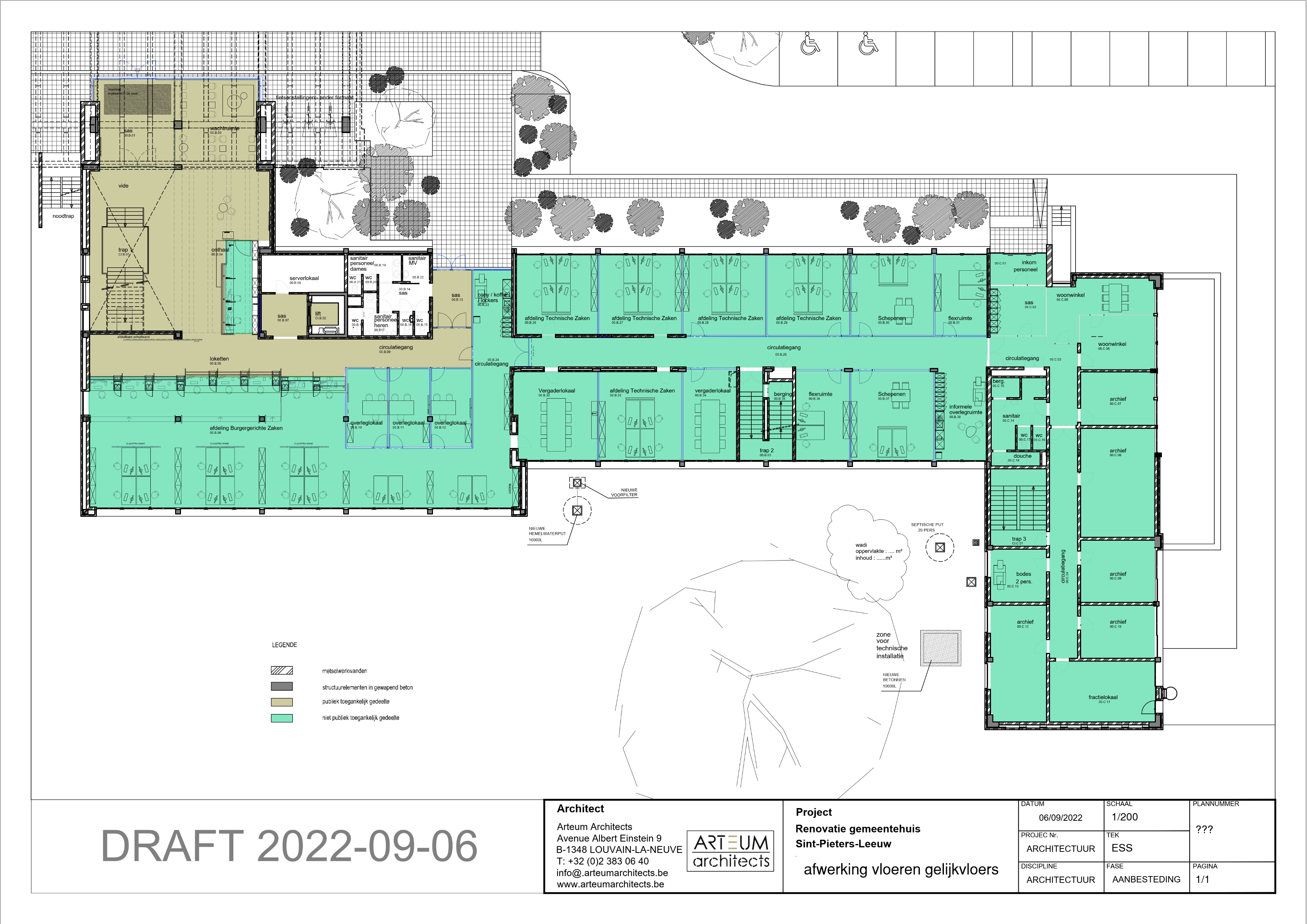 HERVERDELING PUBLIEK – PRIVAATPLAN GELIJKVLOERS
6
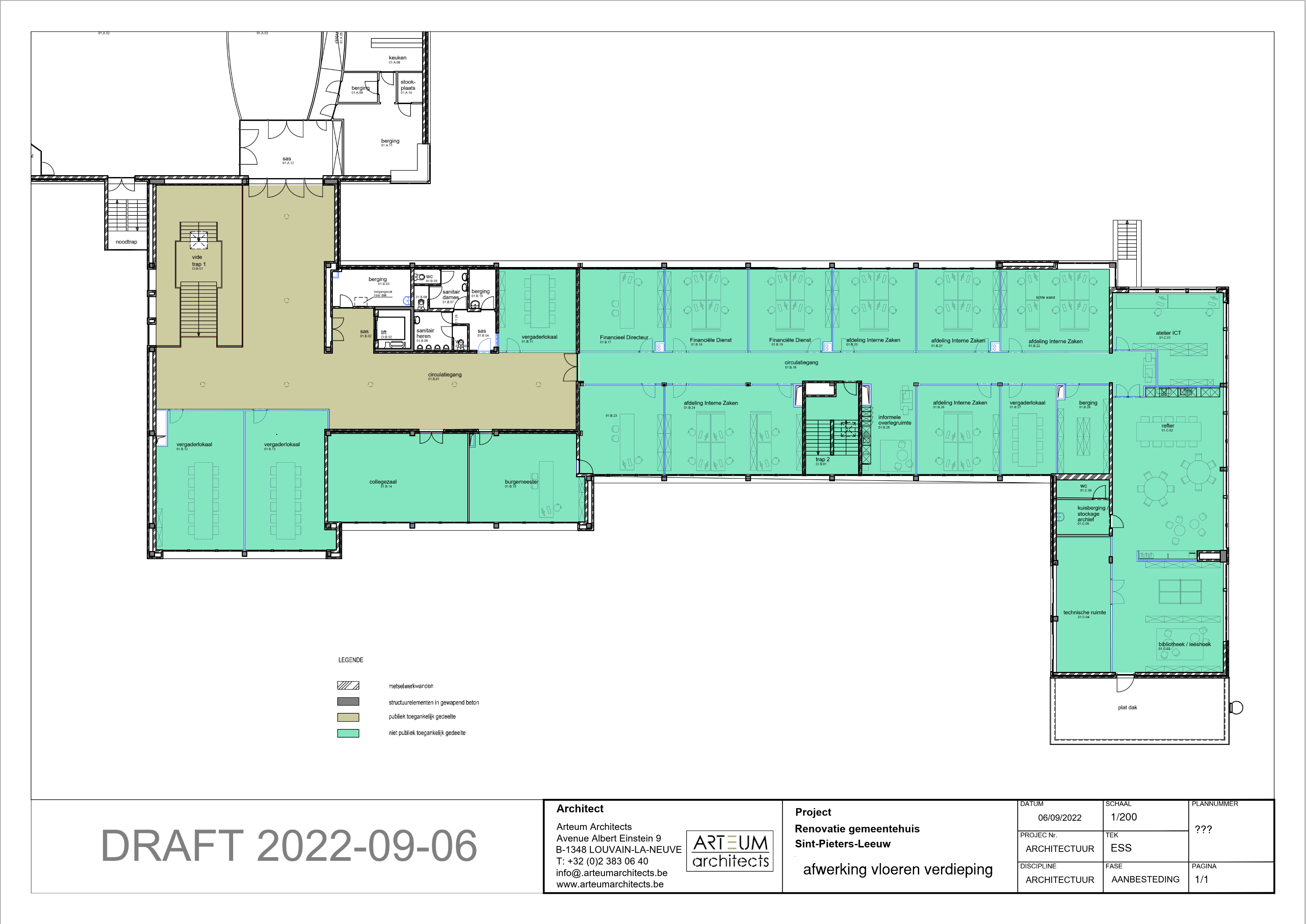 HERVERDELING PUBLIEK – PRIVAATPLAN VERDIEPING
7
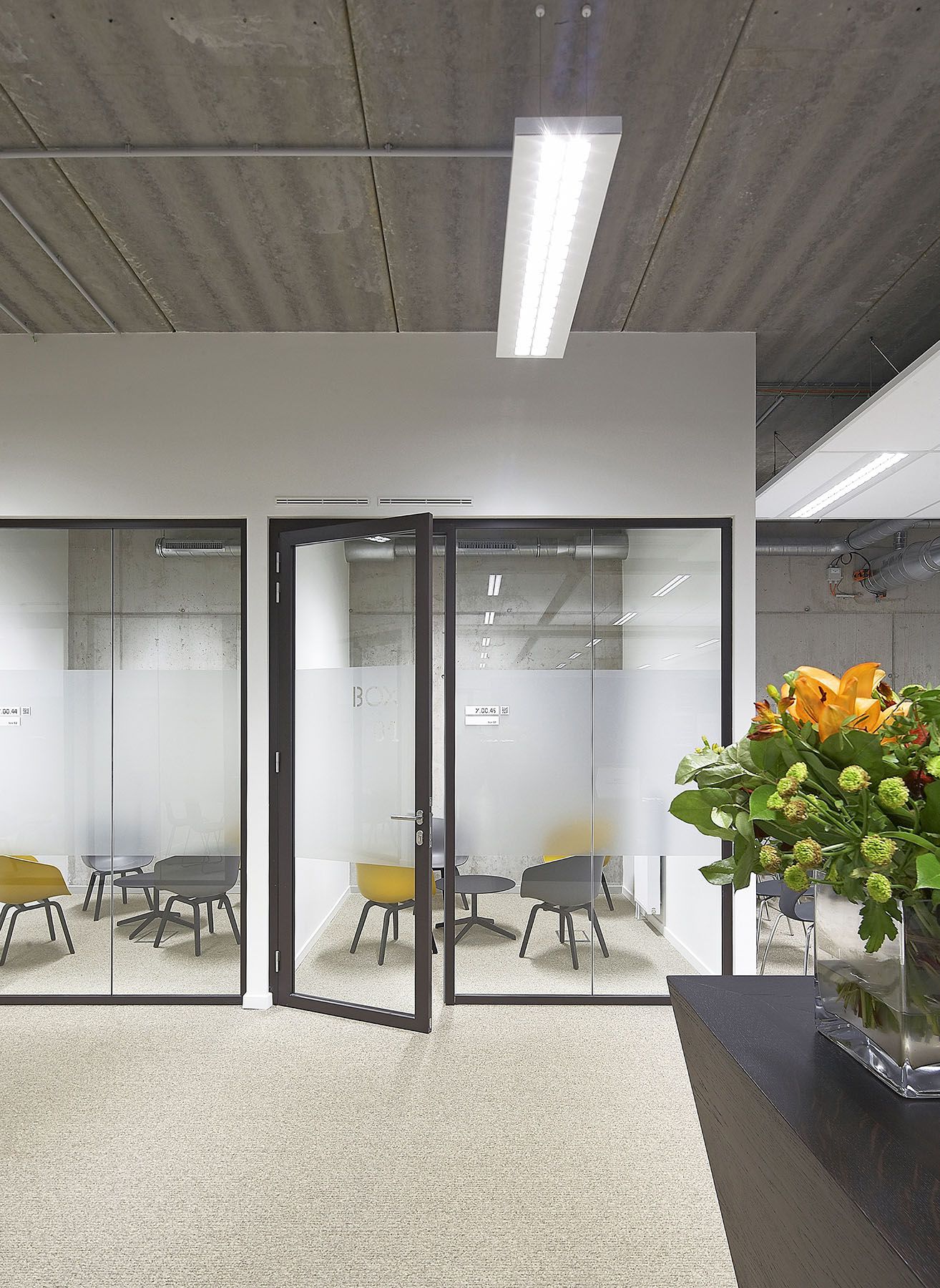 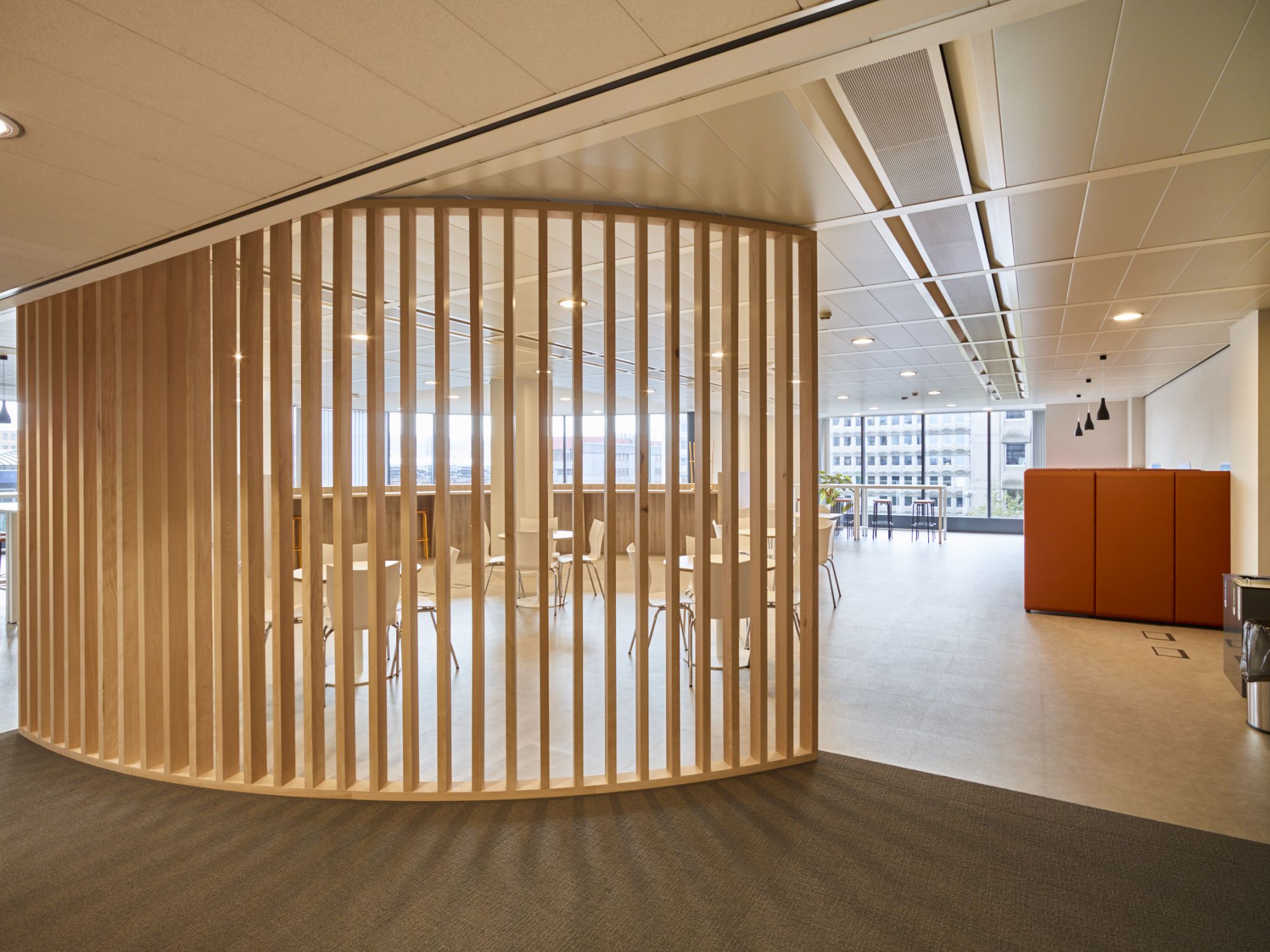 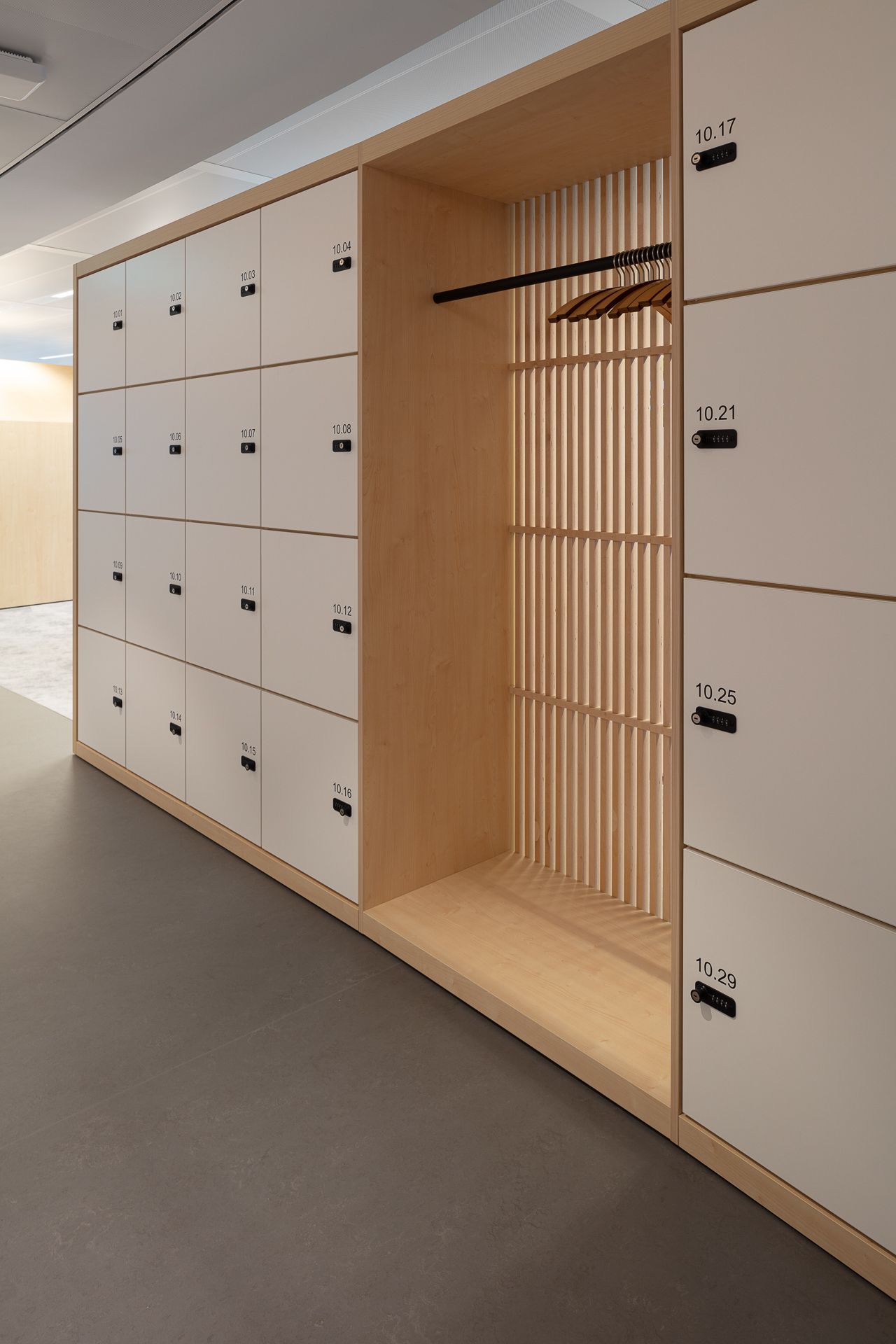 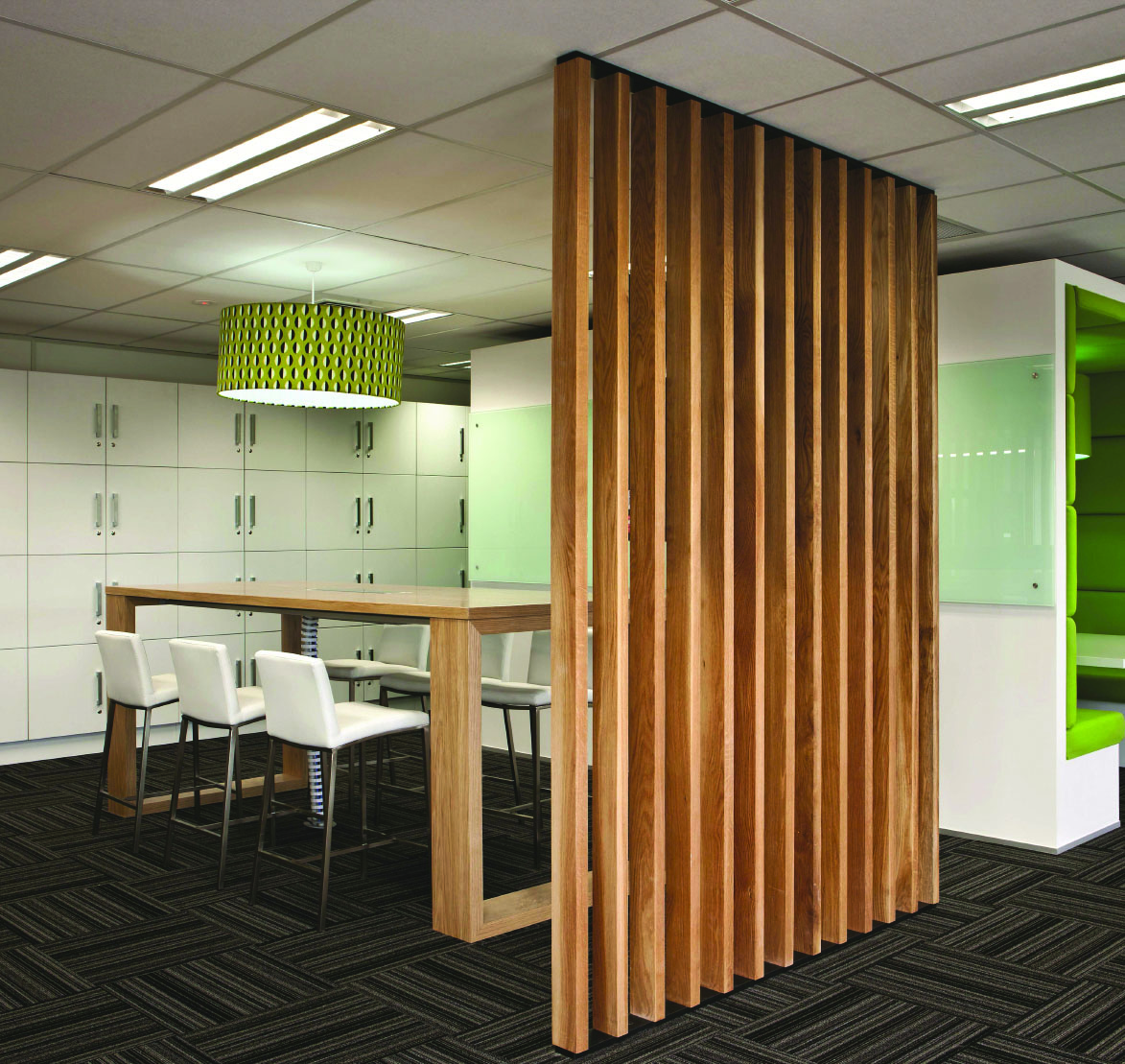 LOOK&FEEL
LICHT GEHEEL:                     WIT ALS BASIS
EENVOUDIGE ACCENTEN:   ZWARTE DETAILS
WARME MATERIALEN:         TOETSEN IN HOUT
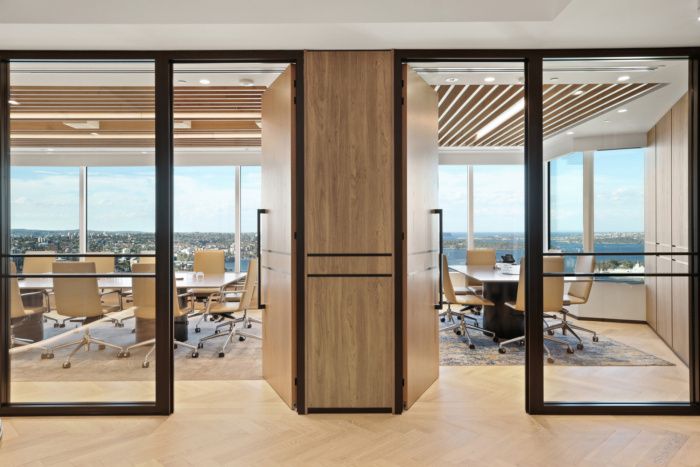 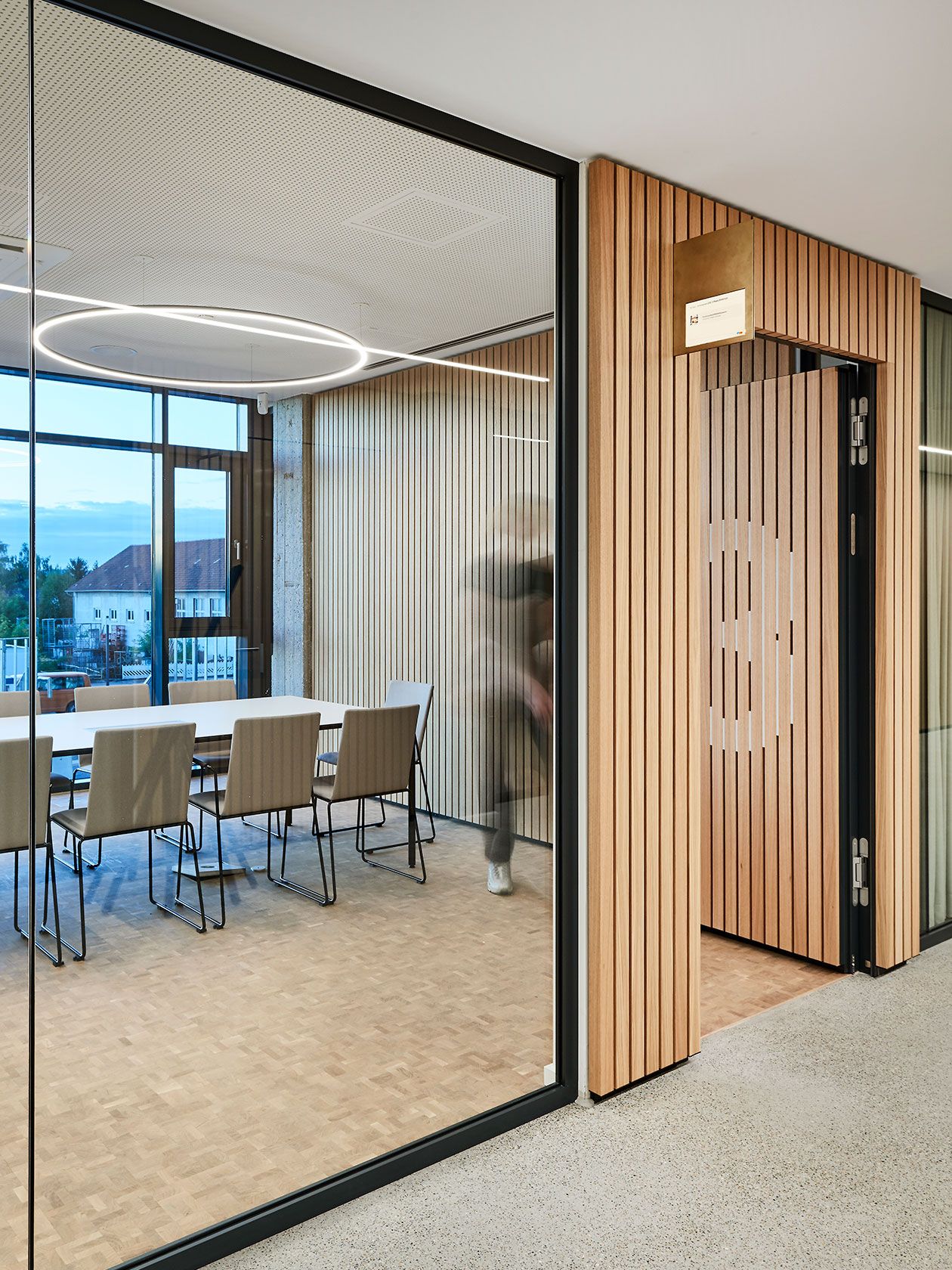 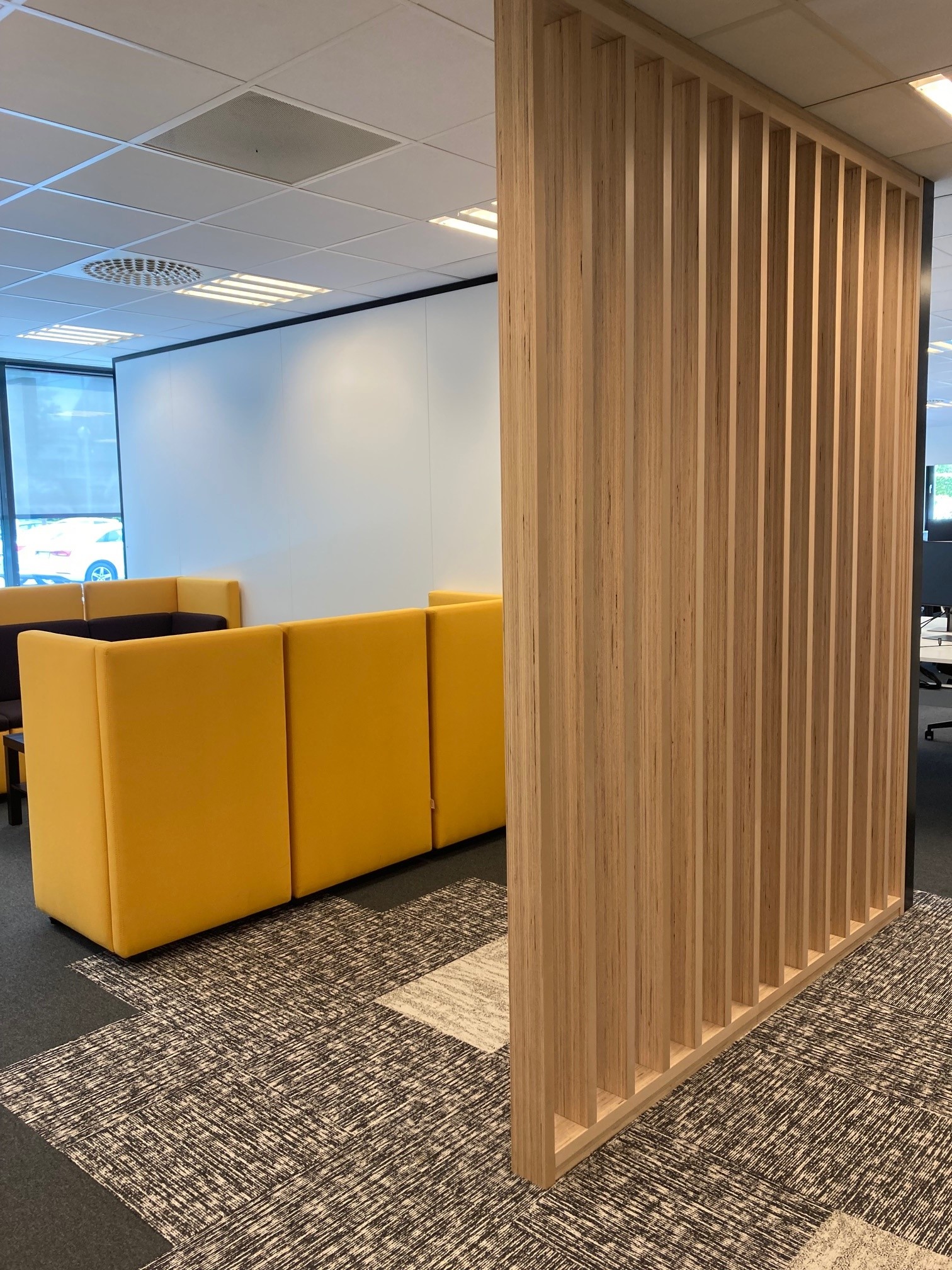 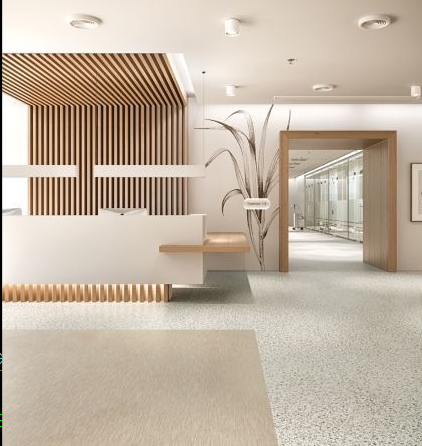 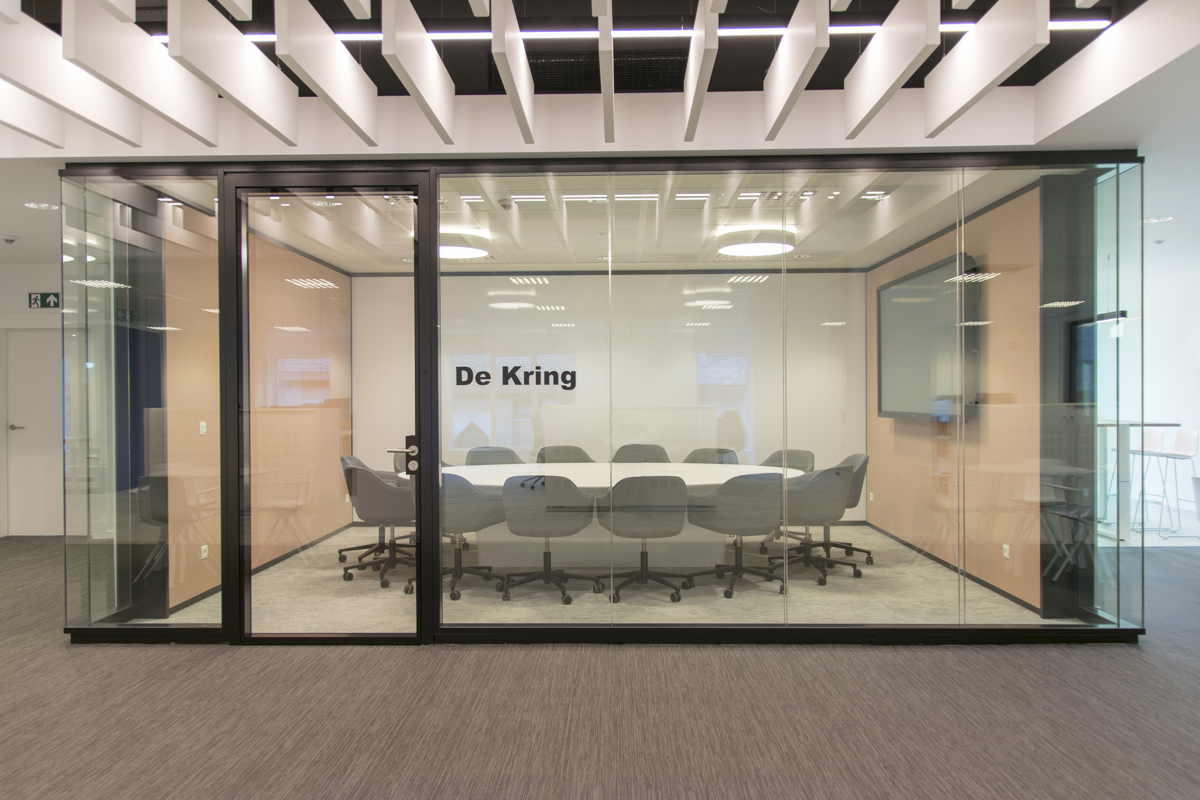 8
2. ENERGETISCHE BESPARINGEN
THERMISCHE ISOLATIE
WARMTEPOMPEN
PV-INSTALLATIE en KOELING
VERLICHTING
REGENWATERRECUPERATIE
9
THERMISCHE ISOLATIE bestaande gemeentehuis (excl. Trouwzaal)

Dakisolatie U=0,59 -> U=0,24 W/m2K
Vloerisolatie U=1,14 -> U=0,24 W/m2K
Deze waarden voldoen aan de eisen van een nieuwbouw 2022

Besparing: 
- 21 799 kWh /jaar
-14%
- 5 ton CO2 / jaar
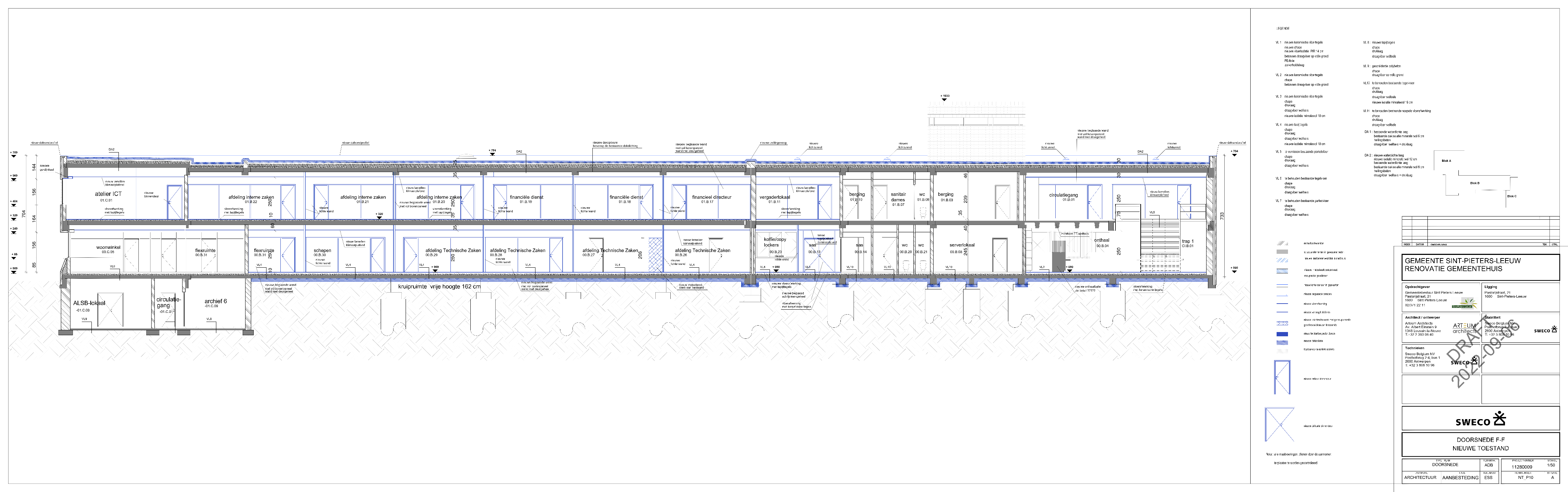 10
WARMTEPOMPEN
Warmtepomp trouwzaal
Gasketel vervangen door warmtepomp
Besparingen
- 24.828 kWh/jaar
- 73% van de energiebehoefte / jaar
- 5 ton CO2/jaar
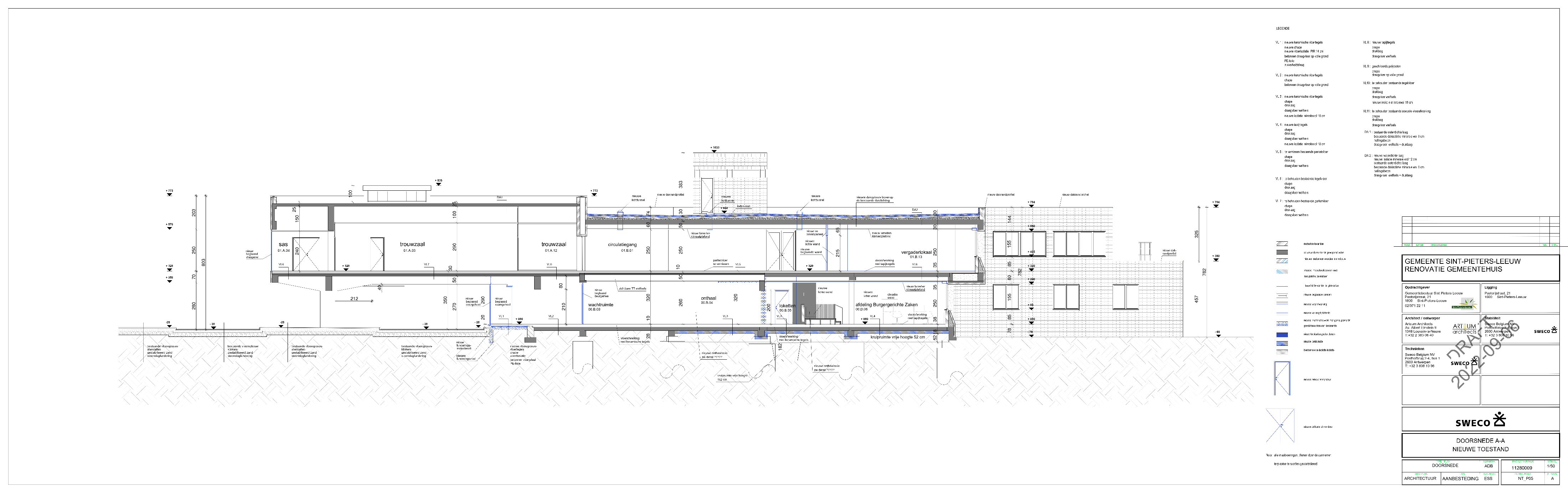 11
WARMTEPOMPEN
Warmtepomp gemeentehuis
Elektrische convectoren vervangen door warmtepomp
Besparingen
- 90.643 kWh/jaar
-  69% 
- 21 ton CO2/jaar
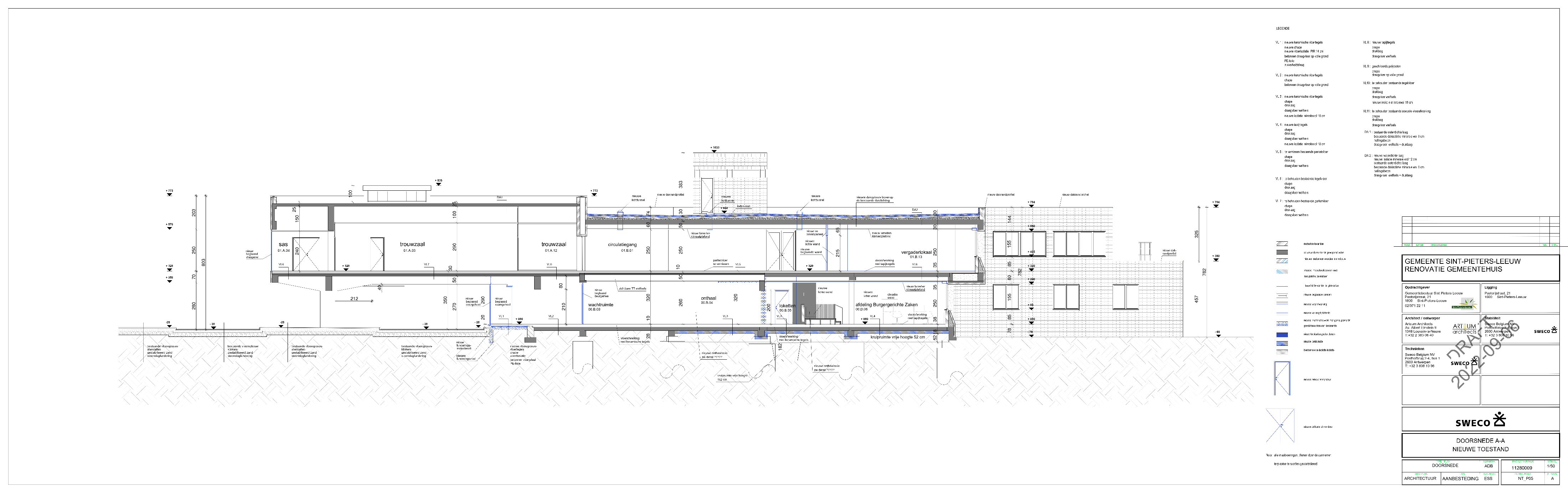 12
KOELING
Extra energie noodzakelijk
Bijkomend comfort
Bijkomend verbruik van 18 175 kWh elektriciteit
Wordt gecompenseerd door PV-installatie
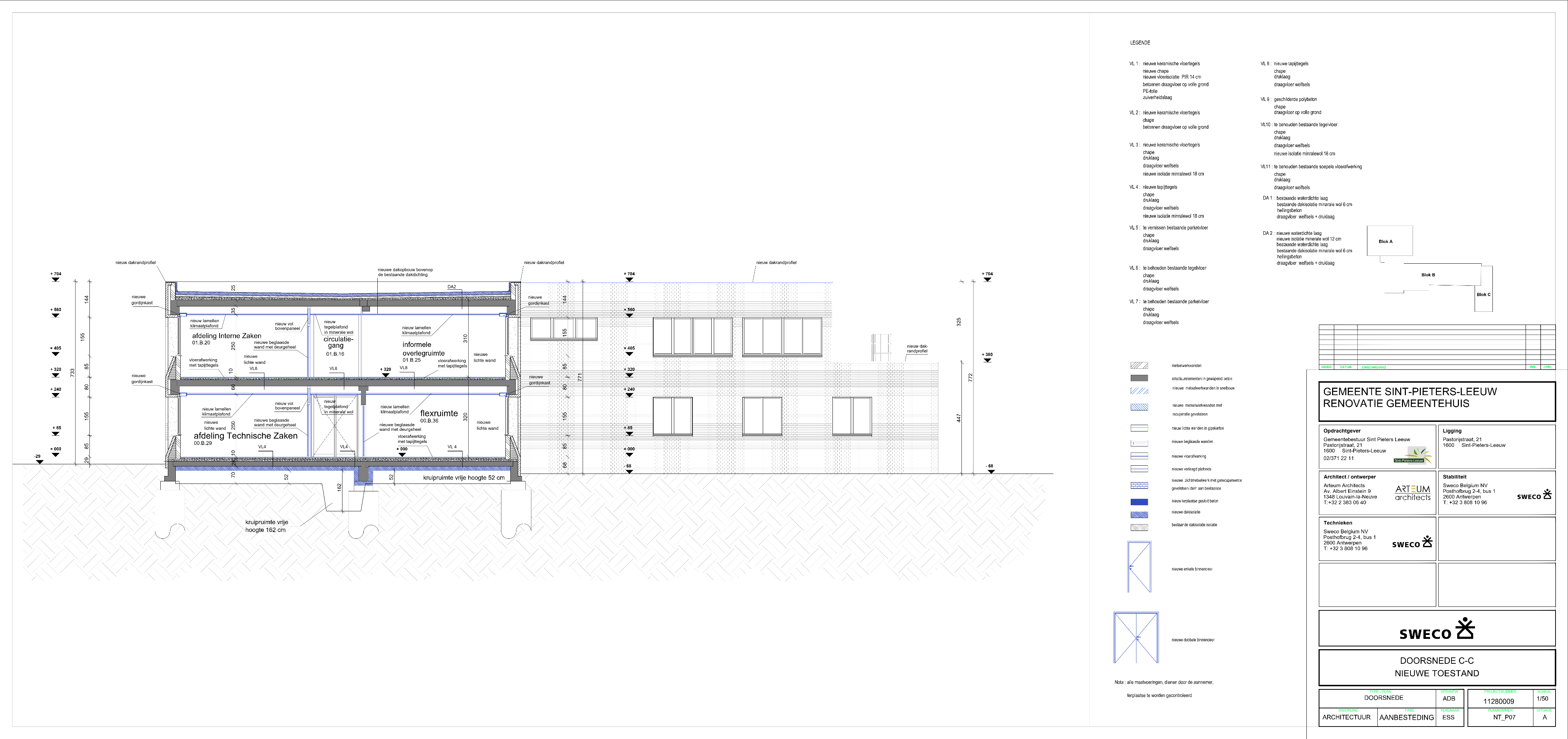 13
PV-INSTALLATIE
18,4 kWpiek
Besparing 
-18306 kWh/jaar
- 4 ton CO2/jaar
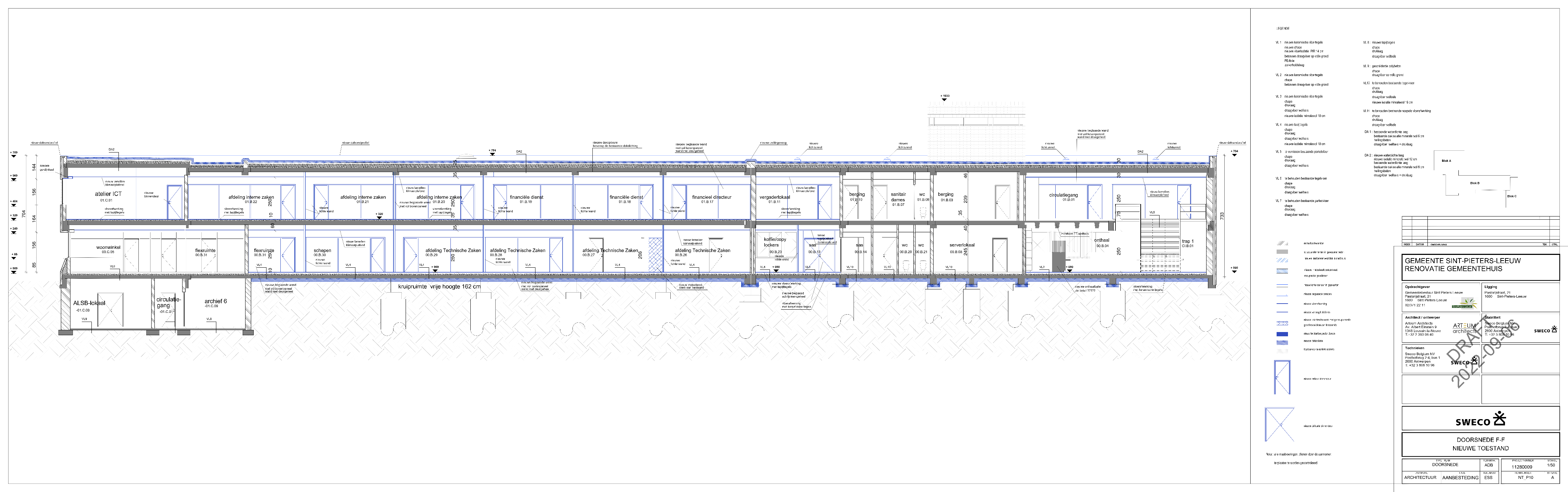 14
VERLICHTING
Plaatsen van LED-verlichting
Bewegingsdetectoren / daglichtcompensatie
Besparing: 
- 66.900 kWh /jaar
- 78%
- 15 ton CO2  / jaar
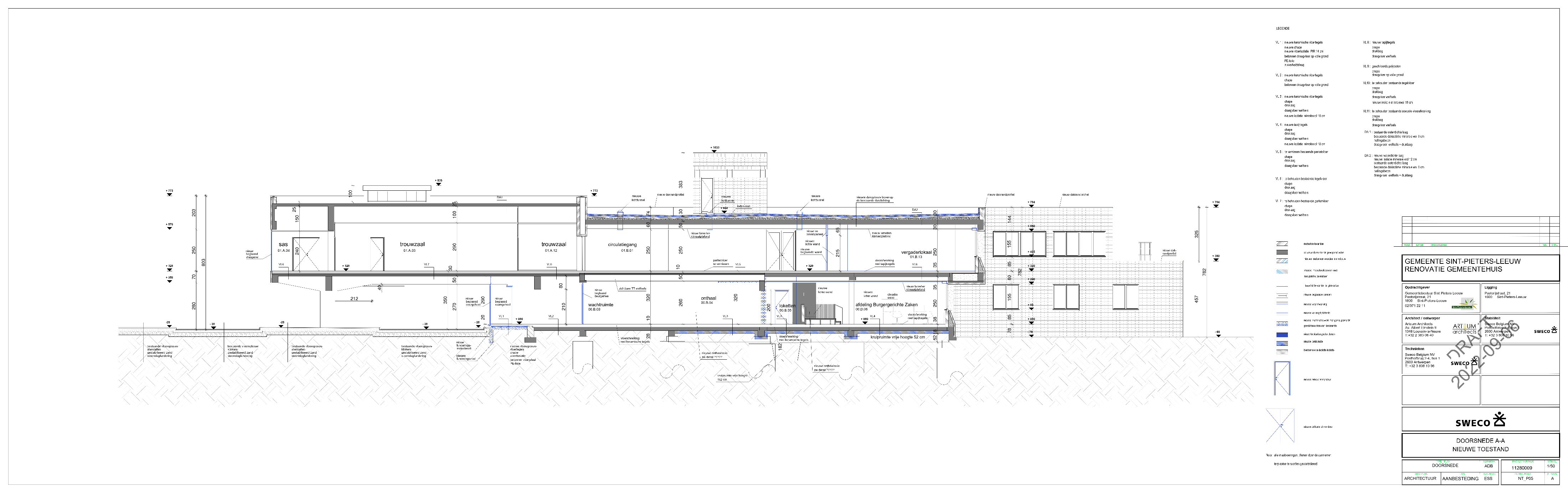 15
OVERZICHT
16
REGENWATERRECUPERATIE
Afkoppeling dak 1 000m2
Aansluiten toiletten en urinoirs
Regenwaterput 10.000 L
Aanlag wadi voor infiltratie
Stadswaterverbruik: -388 m3/jaar ofwel -25%
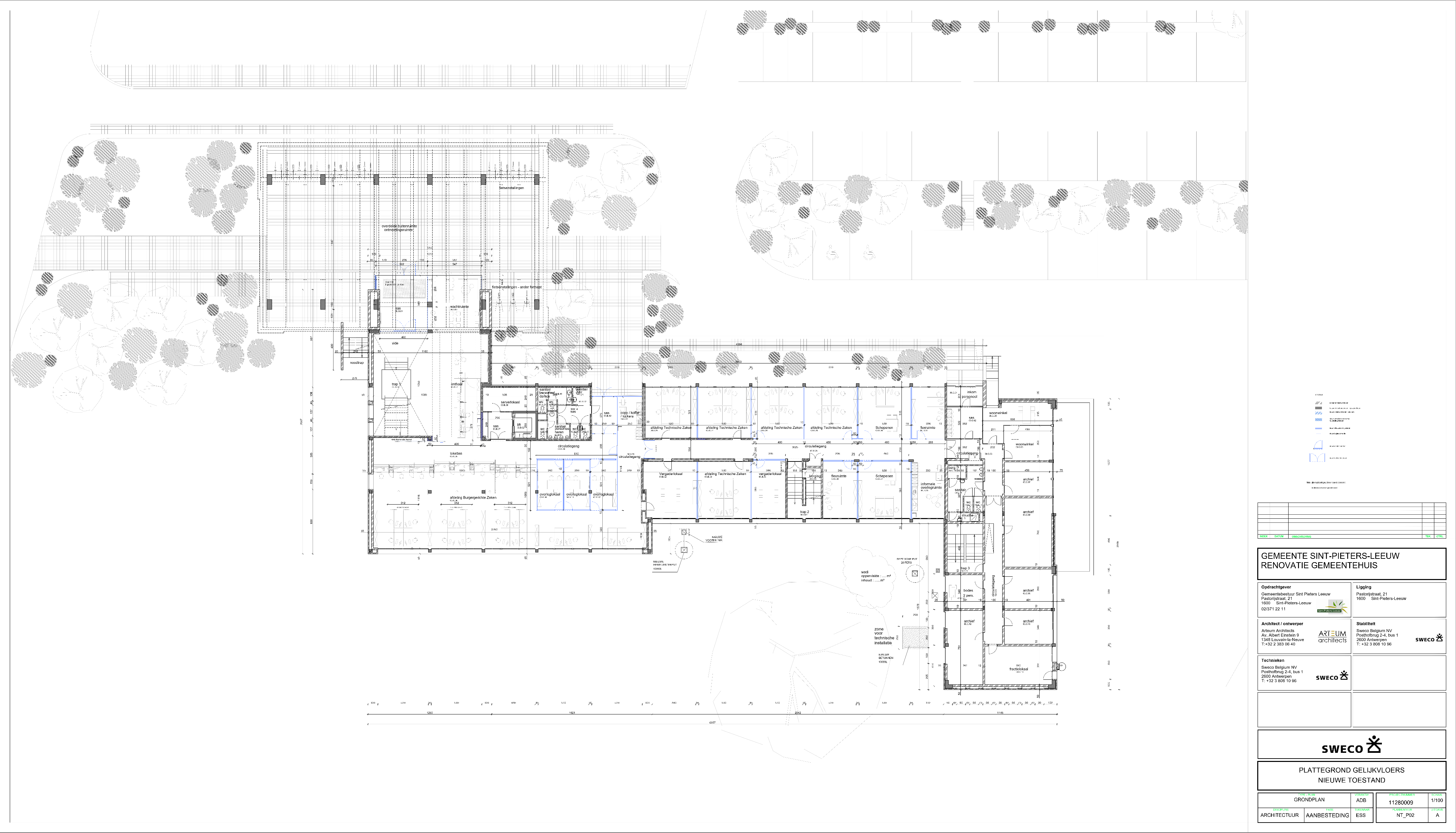 17
DOEL RENOVATIE
GEBOUW STELT ZICH TEN DIENSTE VAN HAAR GEBRUIKERS

GEBRUIKERS = BEZOEKERS + PERSONEEL

2-LEDIG DOEL:

BEZOEKERS: LEESBAARHEID

PERSONEEL: AANGENAME WERKPLEK
18